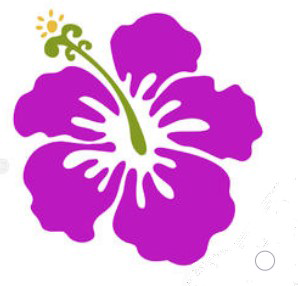 Il quadro delle spese UNINA
G. Russo 
Riunione n.2 - Comitato Scientifico IBiSCo
Bari 14 novembre 2019
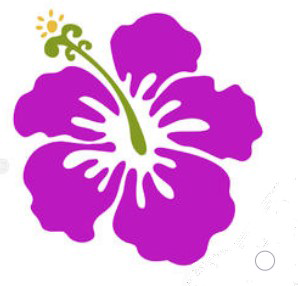 Situazione spese UNINA
Impianti: gara 9/S/2019 consegnata; pubblicazione  a gennaio; include :
NA-13-IMP-UNINA
NA-22-IMP-UNINA
NA-23-IMP-UNINA
NA-19-NET-UNINA
Impianti: gara 10/S/2019 consegnata; pubblicazione  a gennaio; include :
NA-21-IMP-UNINA
Napoli - 14/11/19
G. Russo - IBISCO
2
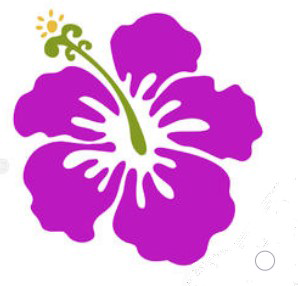 Quadro sinottico impegni UNINA
Napoli - 14/11/19
G. Russo - IBISCO
3
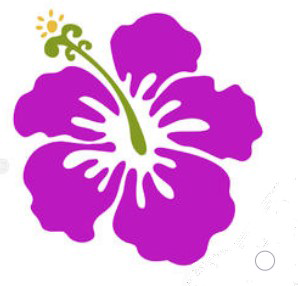 Situazione spese UNINA
Calcolo: acquisto in convenzione, ordine del 08/11/2019:
NA-14-CAL-UNINA (12 server su 42, cioè 3x quad)
Calcolo: acquisto in convenzione, ordine del 28/11/2019:
NA-18-CAL-UNINA (11 server di servizio)
Calcolo: acquisto in convenzione, ordine da fare:
NA-14-CAL-UNINA (30 server a 2 CPU)
Calcolo: gara 12/S/2019 in preparazione, include:
NA-17-CAL-UNINA (07 server con  GPU)
NA-20-NET-UNINA (01 switch Infiniband a 36 porte)
NA-15-NET-UNINA (02 storage da 1 Pbyte)
Napoli - 14/11/19
G. Russo - IBISCO
4
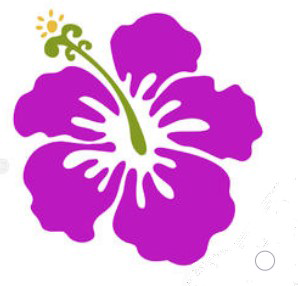 Situazione spese UNINA
Gara per lo switch non ancora in preparazione (si attende gara INFN)
Richiesta di riutilizzo switch HP di INFN-NA e INFN-CT
Napoli - 14/11/19
G. Russo - IBISCO
5
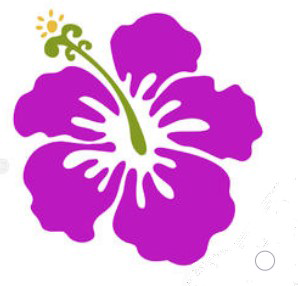 Situazione variazioni budget UNINA
In rosso le variazioni proposte oggi, in approvazione
Napoli - 14/11/19
G. Russo - IBISCO
6
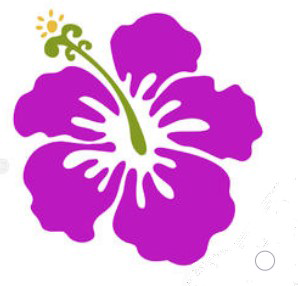 Napoli - 23/09/19
F. Candiglioti, G. Russo - IBISCO
7